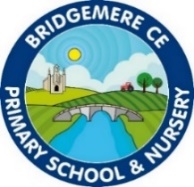 Bridgemere CE Primary School      Year Group: Y1/2      Term: Summer
English
Ready Steady Explore!
This term, the children will be looking into the lives are famous explorers from around the world. We will be examining the lives of Ernest Shackleton, Christopher Columbus, Ibn Battuta and Neil Armstrong as well as looking at different continents and counties that were discovered.
In English, we will be using the texts  ‘Bog Baby’ and ‘Where the Wild Things Are’ to help us to plan, write and edit our own finding and portal narrative. We will also be looking at how we write instructions and information texts.
Maths
Year 1 will be learning about:
Numbers to 100, Recognizing money as well as beginning to tell the time.

Year 2 will a be learning about:
Shape and Space, Time and Fractions
Music
Art
In Music we will be learning to use musical vocabulary to describe atmospheres a piece of music can create. Children will also begin to use graphic scores and dot notations.
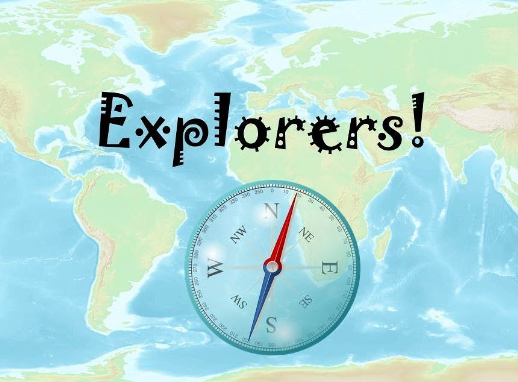 In Art, we will be  exploring simple ways to make a print using line, shape, colour and texture to explore pattern, sequencing and symmetry.
Geography & History
Design and Technology
In Geography we will be naming & locating the world’s 7 continents & 5 oceans as well as locating of hot & cold areas of the world in relation to the equator.
  In History, we be investigating many different famous explorers of the world.
In design and technology, we will be investigating, designing and creating a food product linked to healthy foods. The children will prepare and taste a range of foods
Computing
P.E
R.E/Spiritual and Moral
Science
In Computing, we will be learning about coding through Purple Mash.
The children will investigate algorithms to aid their understanding before designing their own algorithms in order to create scenes with moving parts on a laptop.
In PE, we will begin the summer term by working on our fundamental skills for sending and receiving before moving onto lots of athletic skills ready For our sports day.
In R.E we will be exploring the importance of baptism by understanding the concept of God through the promises and symbols of baptism in a range of different faiths .
In Science, we will investigating a variety of common animals such as  birds, fish, amphibians, reptiles etc. Later in the term, we will be identifying and understanding different food chains.